Mecanismo
Coordinador de País
El Salvador
SEGUIMIENTO A ABASTECIMIENTO DE ANTIRRETROVIRALES EN MINISTERIO DE SALUD


Dra. Ana Isabel Nieto
Programa Nacional de ITS/VIH/SIDA

San Salvador, 09 de febrero de 2017
Situación actual
Al 6 de febrero, tenemos cubiertas las existencias de todos los ARV, a excepción de zidovudina de 300 mg que debido a la pequeña cantidad que se adquiere no nos pueden proveer. (ver correo de notificación)
Las personas que toman este ARV están recibiendo zidovudina de 100 mg para no interrumpir su tratamiento.
Estimada Dra. Quezada:
 
Buenos días, hemos recibido respuesta de la oficina Central para su correo y nos exponen que  La situación con la Zidovudina 300mg su consumo a nivel mundial ha disminuido, por lo que el proveedor  con el cual mantenemos el LTA, se ha visto en la situación de planificar la producción de un lote anual de manera de cubrir los pocos pedidos que recibe de sus clientes.  En la misma situación se encuentra otros fabricantes del producto.  
 
Nuestra sugerencia de cancelar el producto de esta orden se mantiene valida toda vez que para este 2016 el producto no se encontrara disponible, además el no quitar este medicamento, afecta la entrega del resto de los productos de esta orden de compra  es decir retrasada.
Agradeceremos su autorización para poder efectuar la enmienda a la orden de compra y no retrasar el resto de los productos para su entrega.
Quedamos a la espera de su respuesta.
Atentamente,
 
Lic. Xiomara Sánchez de Bonilla.
Técnico de Compras y Adquisiciones.
Organización Panamericana de la Salud/
Organización Mundial de la Salud (OPS/OMS)
Oficina local en El Salvador
É Tel.: (503) 2511-9534
É  GPN: 49534
› E-mail: sanchezx@paho.org
þ Web: http://www.paho.org/els
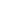 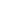 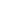 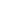 Proceso de compra de ARV
El proceso inicia con las estimaciones de consumo de ARV por hospital de acuerdo al número de pacientes por medicamentos
Se revisan inventarios en farmacia de los hospitales, almacenes de hospitales y almacén general
Con la asistencia técnica de PSM/USAID se han mejorado las estimaciones de ARV y de pruebas de laboratorio
Proceso de compra de ARV
Existen eventualidades que pueden afectar los tiempos de compra, como por ejemplo: no hay producción fresca, tiempos de vencimiento muy cortos, cantidad requerida, entre otros.
Para 2017 los ARV se adquirirán con fondos públicos. Esperamos se apruebe el presupuesto general de la nación para iniciar las compras 2017
Existe un fuerte compromiso político de parte de nuestras autoridades para garantizar la provisión de atención integral a las personas con VIH
MCP-ES

Contribuyendo a la reducción significativa y sostenible del VIH Sida, malaria  y Tuberculosis, a través de las subvenciones del Fondo Mundial
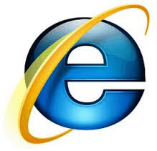 www.mcpelsalvador.com.org
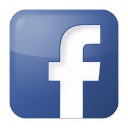 www.facebook.com/MCPES2002

@MCPElSalvador
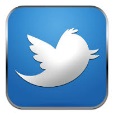